Geography Client Training
Existing Brand, Agency and Media & Entertainment Clients
Using Geography Data
Geography Data
DMA® Data as Attributes and Insights
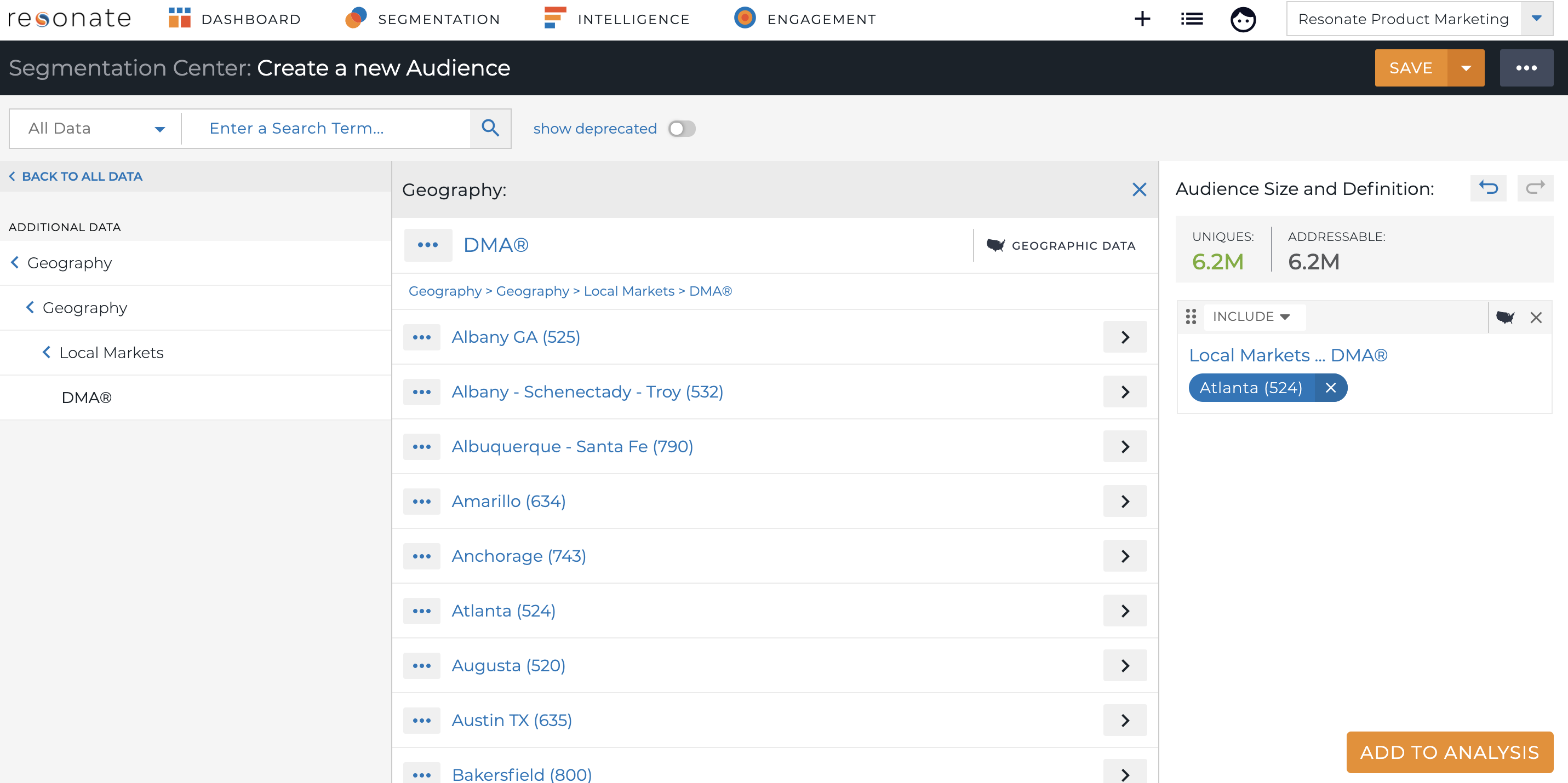 Geo fence your digital footprint and learn insights by specific DMAs®
Build audiences with attributes by all 210 DMAs 
See and understand geography attributes as insights describing your audiences of interest
Combine geography attributes with Resonate Elements, tags, and behavioral attributes
Scaled deterministic data refreshed nightly
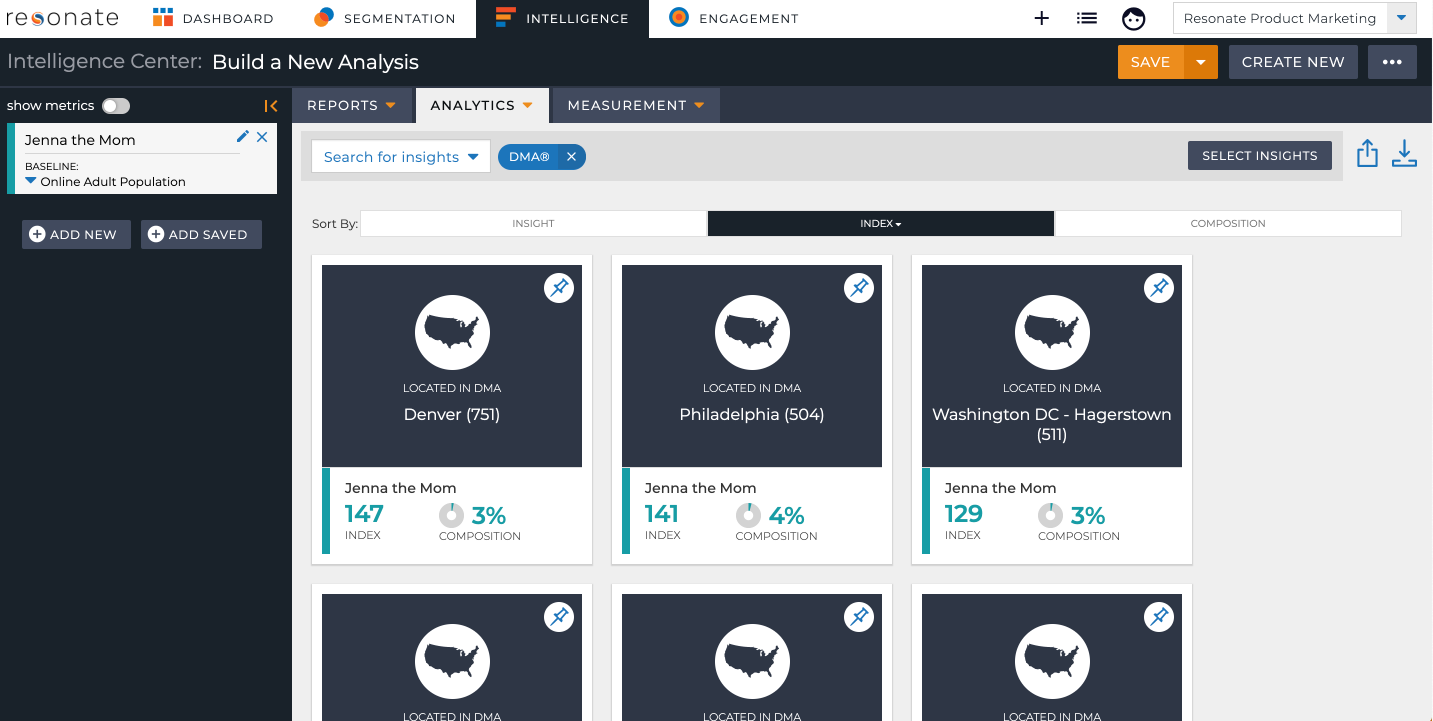 Geography Use Case 1: Geofence Digital Footprint
Geofence your digital footprint and learn insights by specific DMAs®
Include Tag + DMA in your audience definition and view 13k insights.
Ex: Segment your homepage visitors into two different DMAs to understand if they have different purchase behaviors.
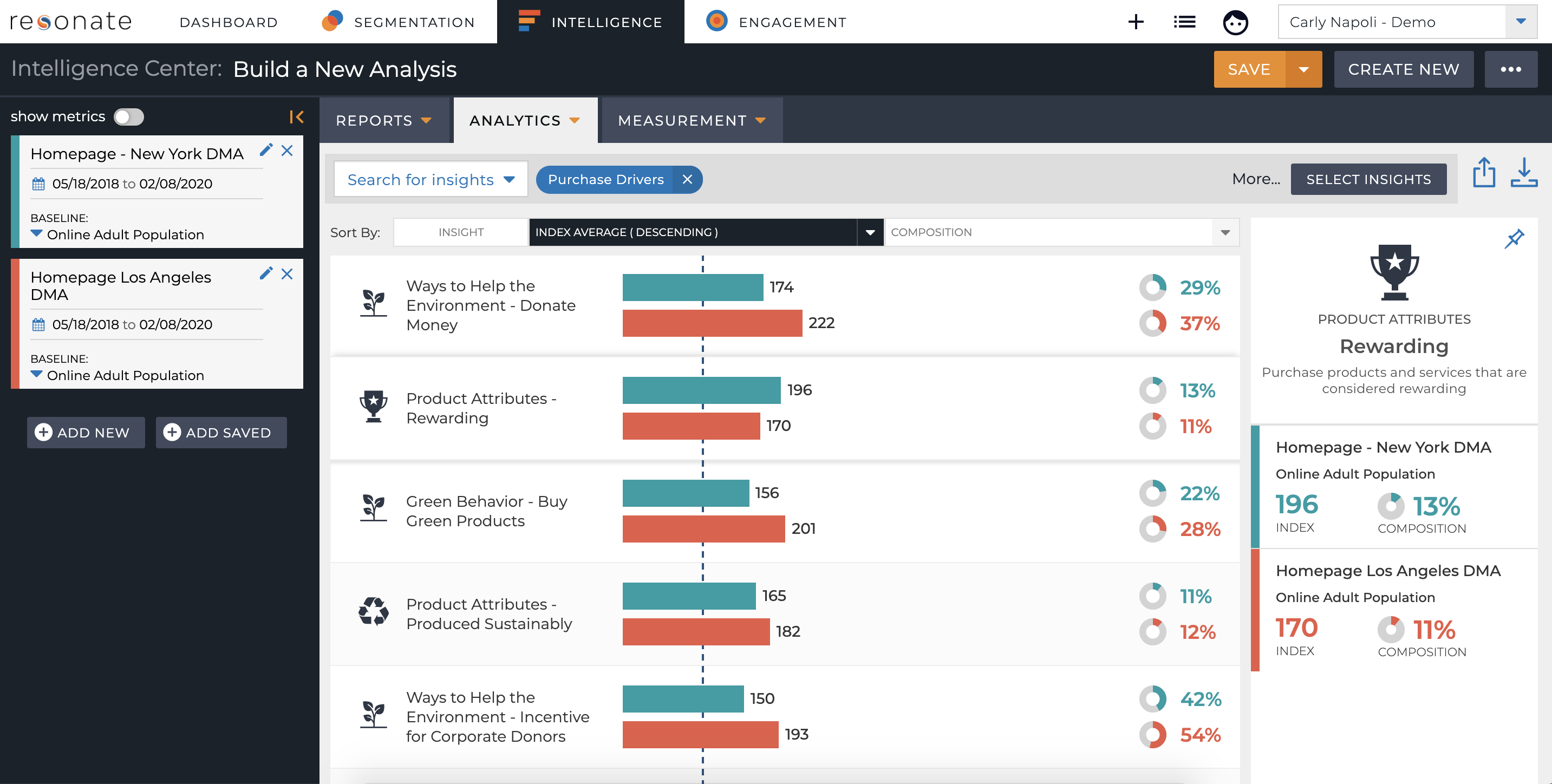 Geography Use Case 2: DMA Insights on Digital Footprint
View DMA insights on your digital footprint and tags 
Include a Tag in your audience and understand where people interacting with your digital footprint are located.
Ex: Are people coming to your website homepage more likely to be in LA or San Francisco?
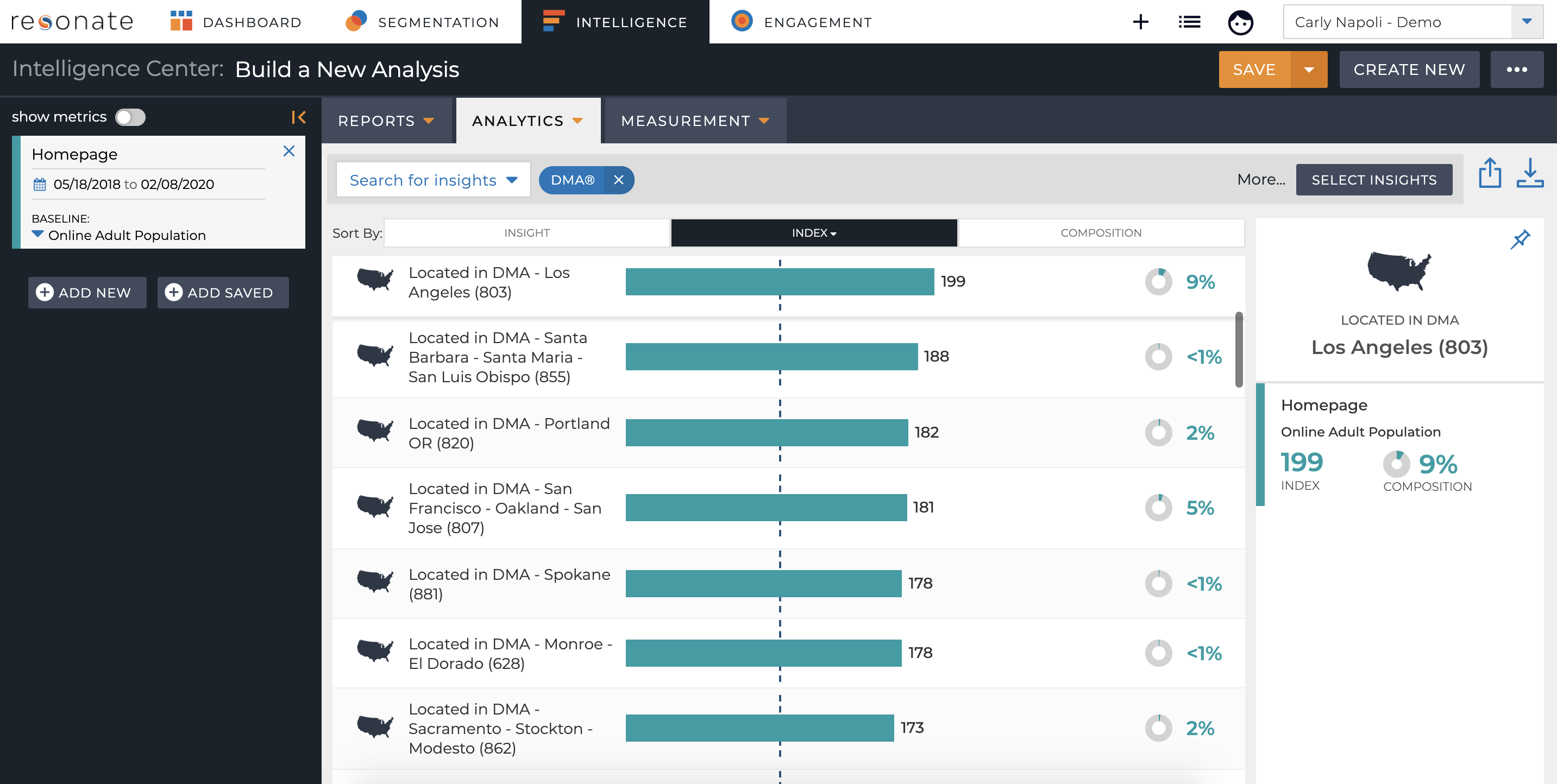 Geography Use Case 3: 13k attributes by DMA
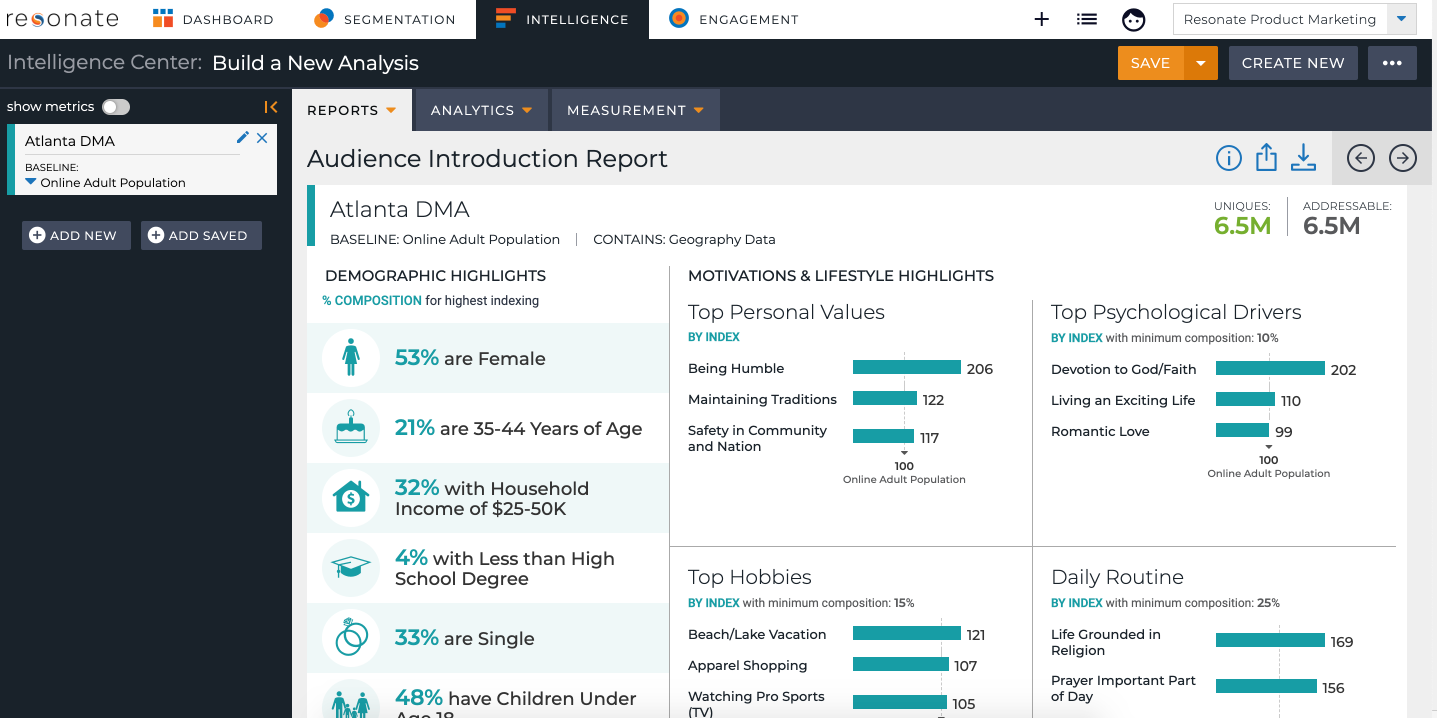 View our 13k attributes by DMA
Include DMA(s) in your audience and view up to 13k insights to understand more about people located in that DMA. 
Ex: What people in the Atlanta DMA are like?
Geography Use Case 4: DMA insights by attribute
View DMA insights by 13k attributes
Include a Resonate Element in your audience and view insights by DMA to understand where people with that attribute are located. 
Ex: See where are Bank Switchers located, so you can focus your marketing efforts. 
Ex: Which DMAs over index for organic shopping moms, so you can understand where to double down on plum organics distribution.
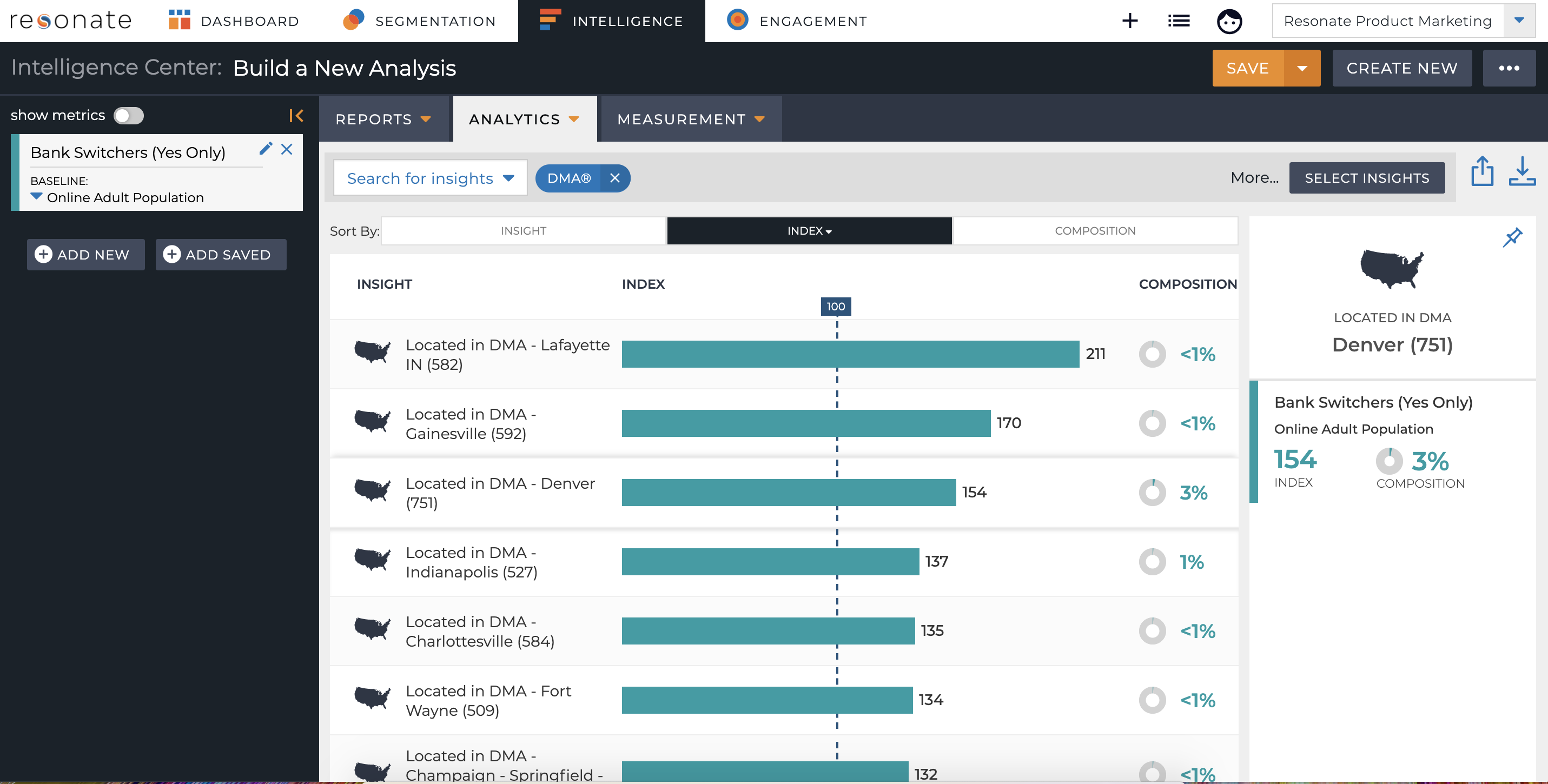 Two Types of Geography Data
For Brand, Agency, Media & Entertainment clients
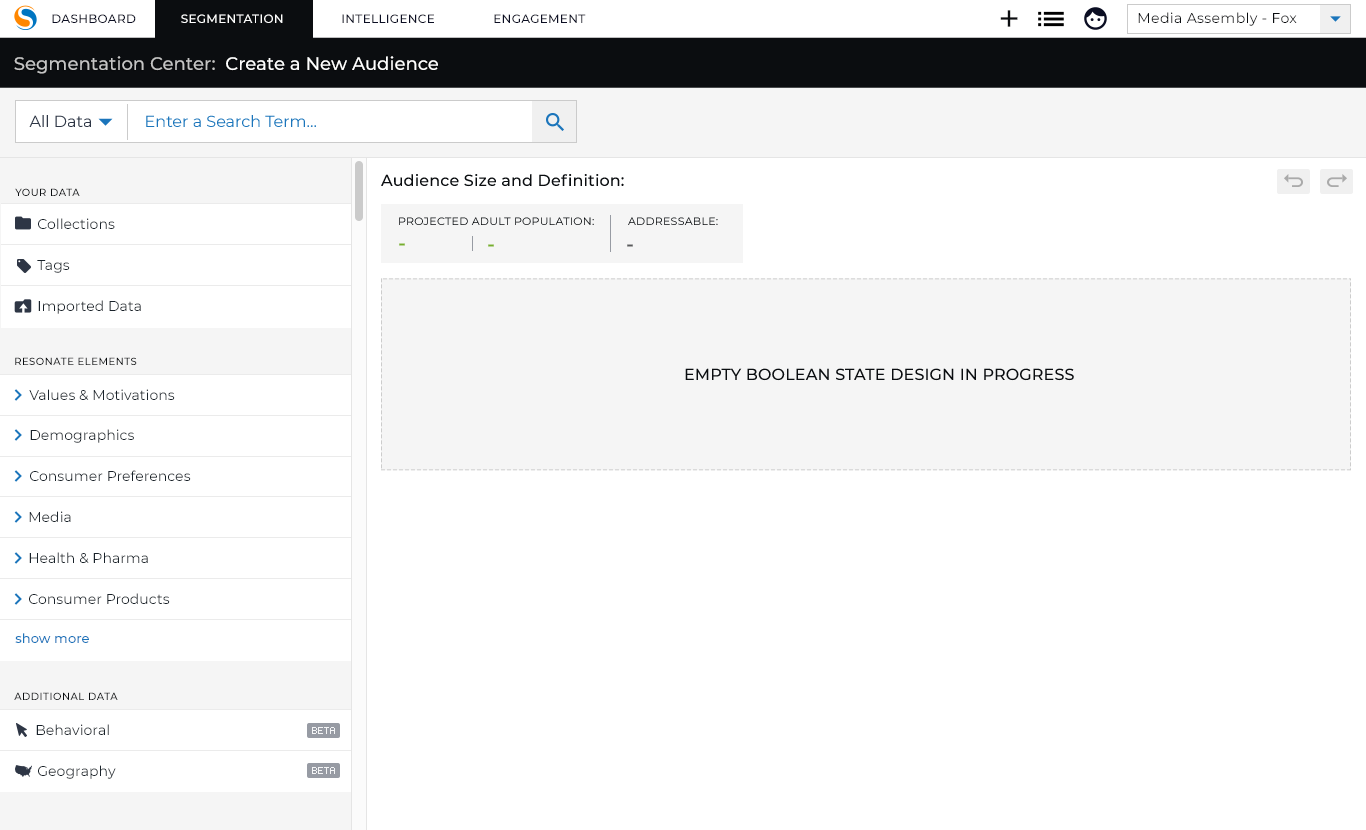 Region and State
Source: Our research, based on a survey question
Pro: Provides a projected audience size based on self-reported location
Find in: Resonate Elements – Demographics - Demographics- Geography
Use for audience building and insights (for audiences built using Resonate Elements only)
DMA® - All 210 Nielsen DMAs
Source: Deterministic observed geography data updated nightly based on location
Find in: Additional Data – Geography
Use for audience building and insights
Region & State
DMA®
Using Geography data in the platform
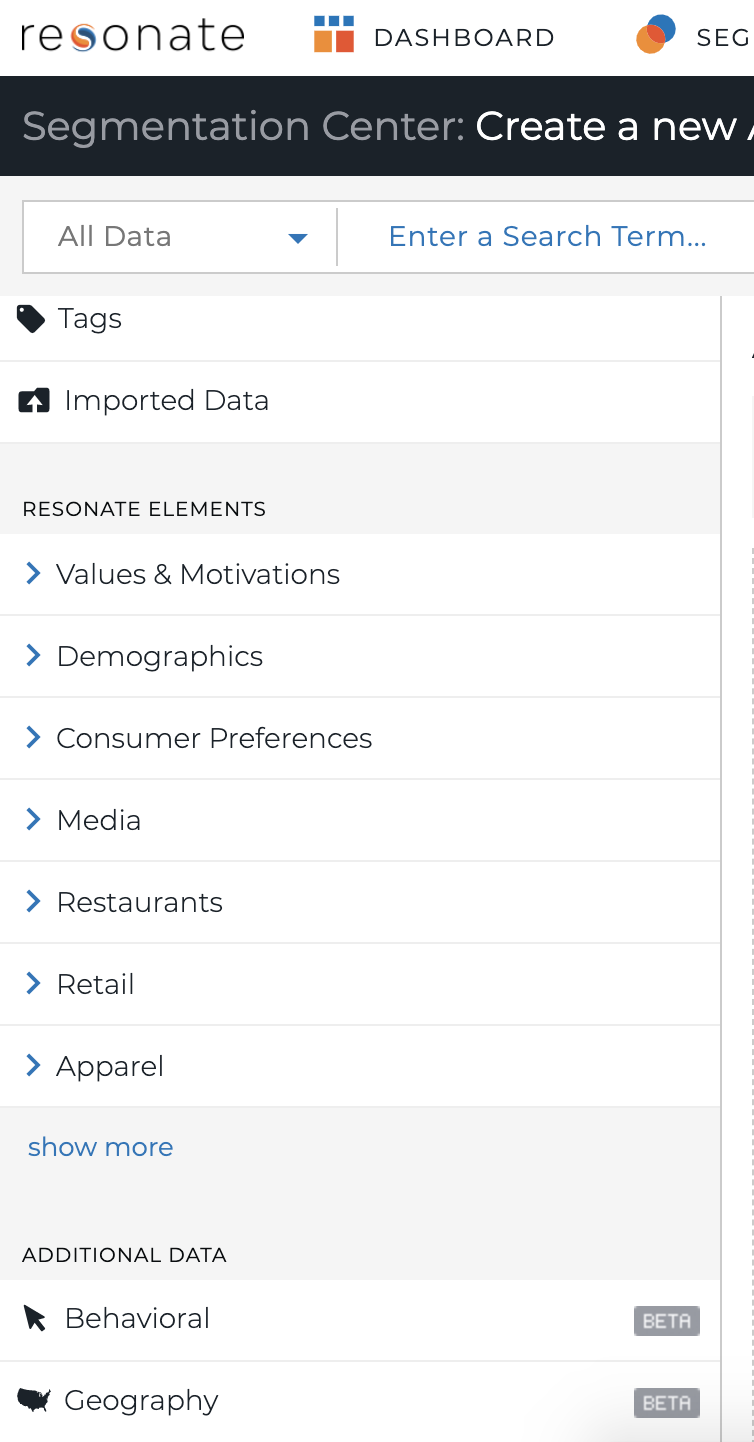 Use Resonate’s Geography data in the platform to:
Analyze & Filter audiences by geography
Combine with Tag, Survey, and Behavioral attributes then Analyze 
Watch outs:
Cannot combine with 1st party or 3rd party LiveRamp Segments
Cannot save in an audience to be used in Audience Crosstab
Cannot combine with Limited Resonate Elements data
Ex. Can’t cross DMA with a limited cigarette brand survey attribute
Audience Metrics
Uniques and Addressable for audiences that contain DMA attributes
Both numbers reflect the number of modeled devices we’ve observed in that location



Projected Adult Population and Addressable for audiences that contain Region and State attributes
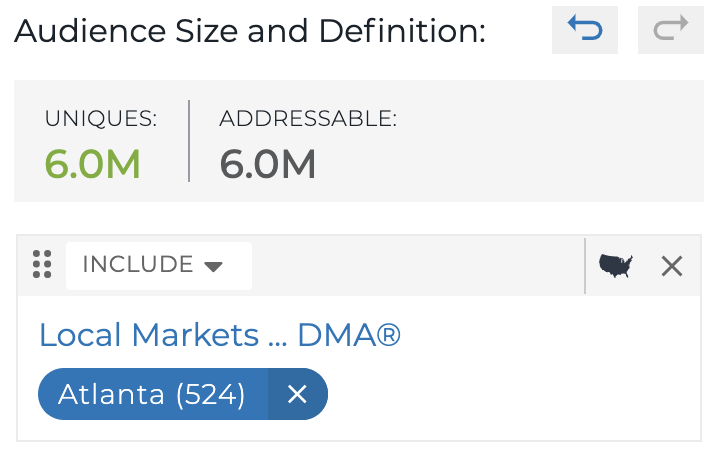 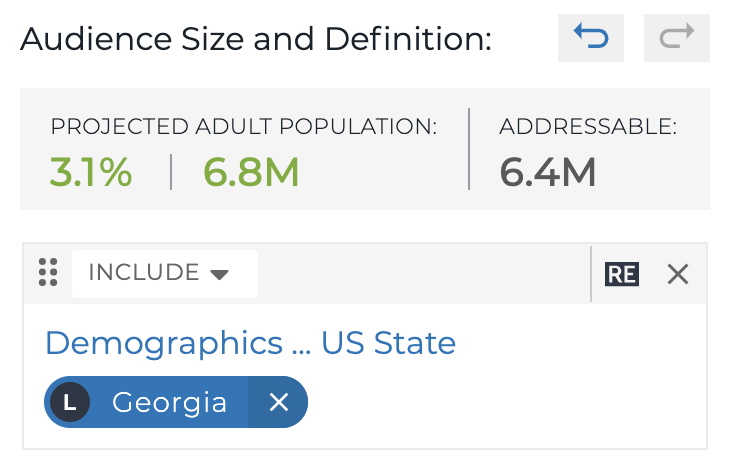 [Speaker Notes: Uniques and Addressable 
When building audiences with our granular Geography data, you'll notice that you will not see a projected adult online population number, but rather numbers for uniques and addressable modeled devices. In this case, the uniques and addressable both mean the same thing, and are the number of modeled devices we've observed in that location.

Since the Geography data is observed and based on location, and this data is not weighted to be representative of the U.S. adult online population, we cannot provide a projected count of how many people are in each geographic area.  

Projected Adult Population
You will, however, see a projected adult online population number when building audiences using Region or State from our Resonate Elements data. This is because the Region and State data originate from our survey data, which we weight to be representative of the U.S. adult online population. The above number for the Atlanta DMA®*  is based on our observed geography location data, which we do not weight.]
Activating Geo Audiences
You can activate audiences using Geo attributes
But! We recommend you use your DSPs geo-targeting for most accurate targeting
Best to use DSP geo-targeting because at time of activation, you could be filtering out people who came into or moved out of that geo if you use our geo attribute
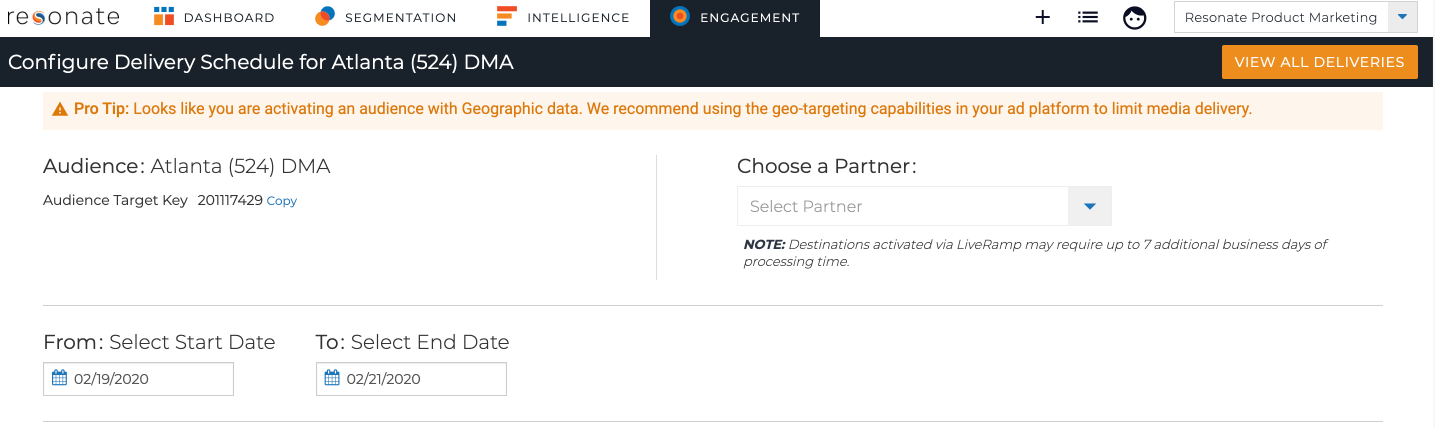 Geography Data
Where does Geography Data come from?
Resonate Geography attributes and insights are derived through a synthesis of observed anonymous online behaviors and geo-location solution providers 
Our geo-location providers enrich tag events & pixel syncs with geo-code from the browser's IP address
Geography data is updated nightly using the most recent observations based on where they are now - not necessarily where they live – and allows for more precision than modeled survey geography data
Questions?